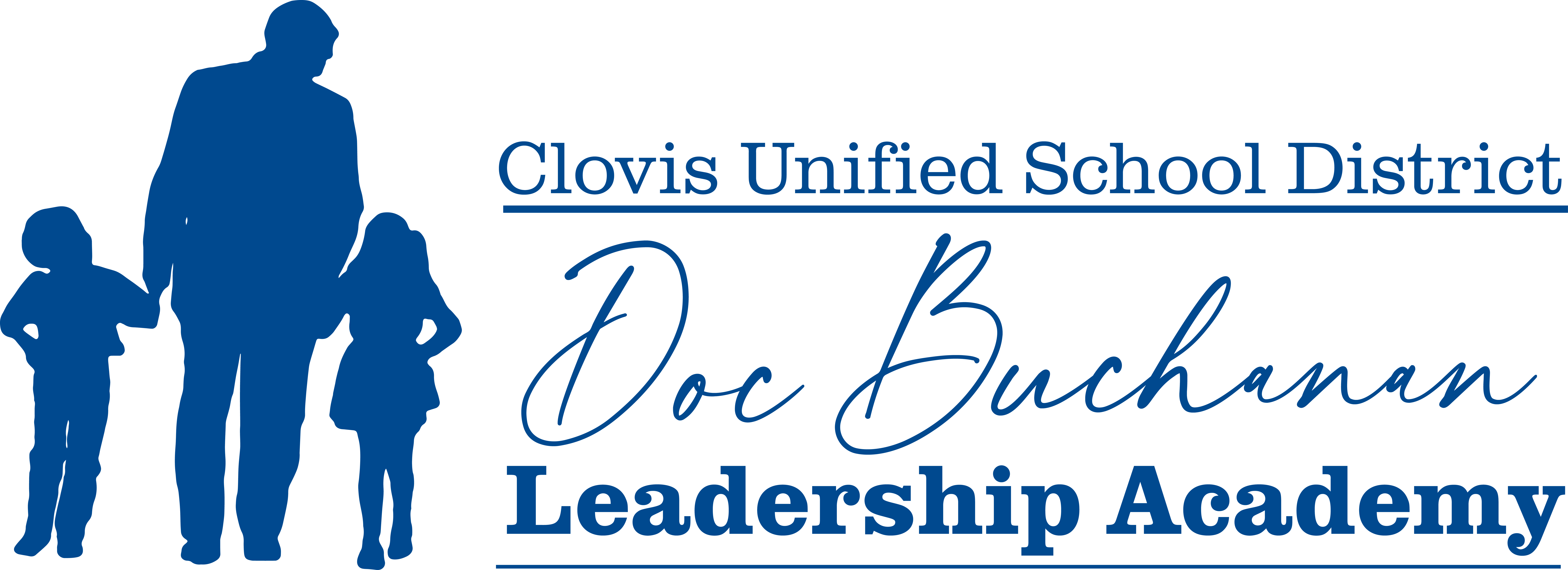 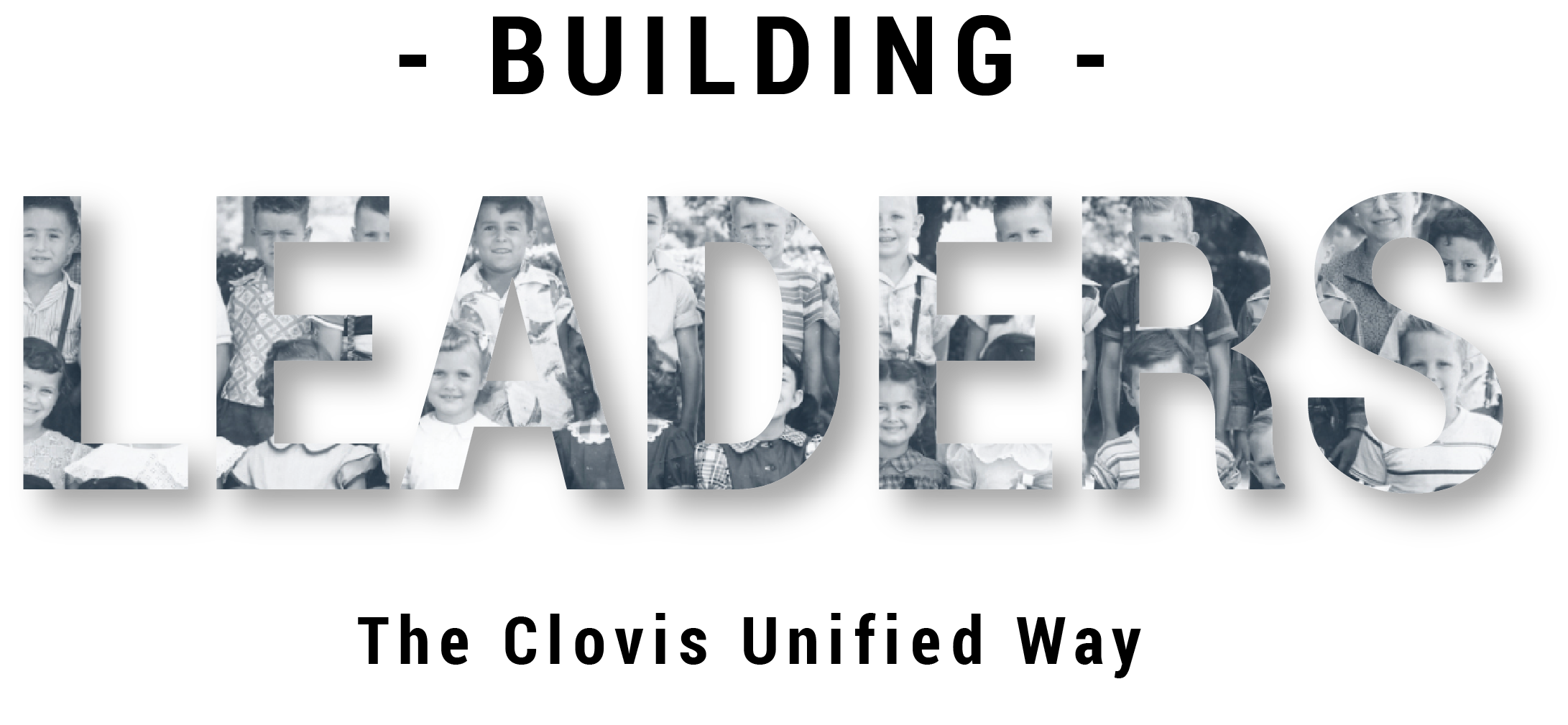 Competition is an Ingredientof High Standards
Part III
[Speaker Notes: Facilitator:
Part III of each module is always an outside resource that reflects the philosophy and values we are studying. It is a deep dive into where it originated, why it is important today, and what it looks like in action. For the philosophy competition is a key ingredient to high standards we will be using the books Wooden’s Rules to Lead By and Wooden on Leadership (summaries  are available in the resource folder).]
Lessons in Leadership
[Speaker Notes: Script: Tier I, II, III
Facilitator:
John Wooden  is one of the most often-quoted icons in the sports world. But his lessons on leadership and character development transcend the athletic arena and can teach anyone how to be the best you can be in mind, body, and spirit.
Discussion Points:
We are going to watch about six minutes of an interview Coach Wooden gave for a program called Between the Lines. The interview itself is 30 minutes and focuses on the book we are using for this module, Wooden on Leadership. Today we are going to discuss the definition of success and Coach Wooden’s thoughts on leadership. Please use your graphic organizer to record what resonates with you, connections to CUSD, and something you would like to examine in more detail. You will use what you  record for today’s discussion. Watch the video from 1:00-6:49.
Please turn to a neighbor and share your thoughts on  the following.
101 – What is Wooden’s definition of success? Explain how it is the same our different from your definition.
201 – When you think about the Clovis philosophy Competition is an ingredient of of  high standards what connections were you able to make between our beliefs and Coaches? Explain your thinking.
301 – Which concept aligns best with your thinking, as a leader, in CUSD? Explain your thinking. Use specific examples.

As pairs finish ask for volunteers to share their thoughts on one of the questions.]
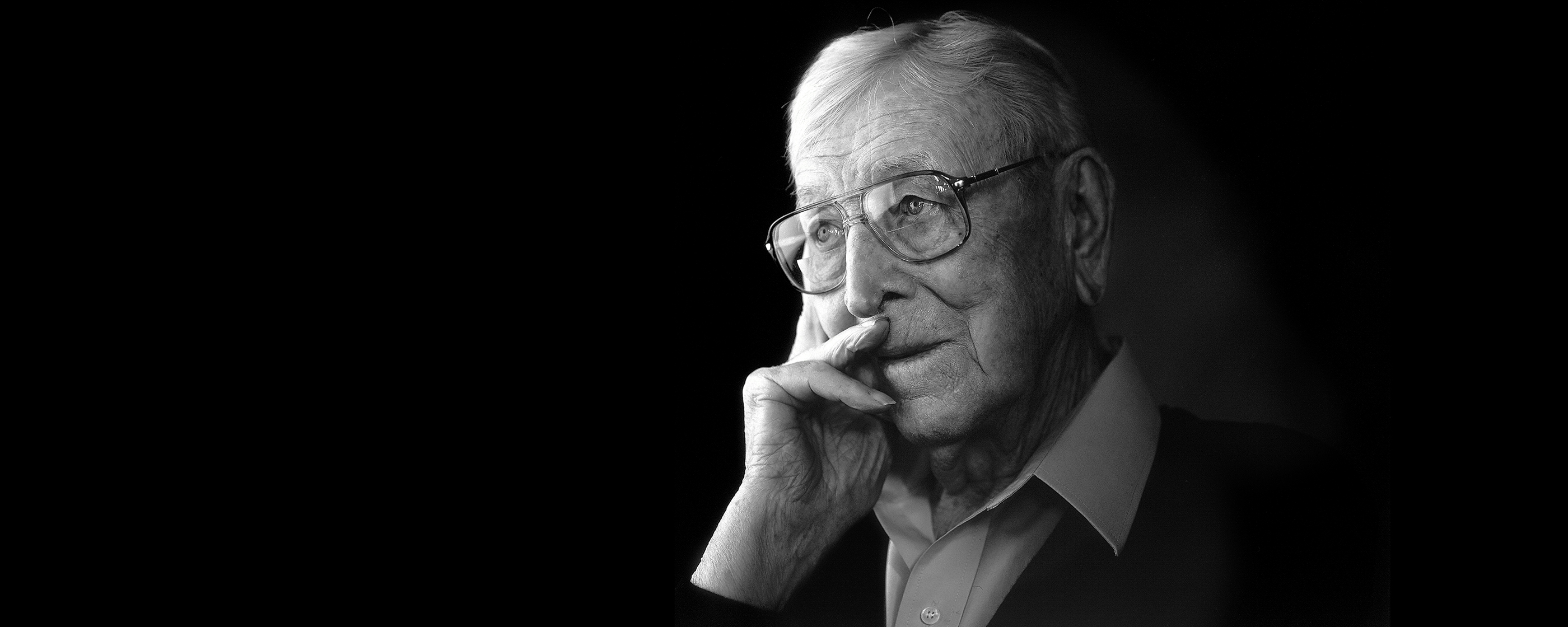 “Success is peace of mind which is a direct result of self-satisfaction in knowing you did your best to become the best you are capable of becoming.”                                               
 John Wooden
[Speaker Notes: Script: Tier I, II, III
Facilitator:
Many years ago, Clovis leaders were able to bring Coach Wooden to the Fresno/Clovis area and had the opportunity to listen to his lessons on leadership, which align so well with many of the Clovis philosophies and values. Let’s read Coach Wooden’s definition of success. Please raise your hand if you agree with Coach. Anyone volunteer to share what you like about it? If not, facilitator should share. For example: I like the fact that his definition aligns to our saying “be the best you can be in mind, body, and spirit.
Discussion Points:
In a small group you are going to read the article You Are Only a Failure When… by Craig Impelman (provided in resource folder). As Coach Wooden’s grandson-in-law, Craig Impelman had the opportunity to learn Coach’s teachings firsthand and wrote about those lessons for his site. Next answer one or more of the following (facilitator’s choice).
101 – What is the meaning of “winning to be the byproduct of the preparation? How does it apply to you as a person or as am employee of CUSD?
201 – When you think about Clovis philosophies and values which value aligns with “made the effort to execute near their own particular level of competency”? Explain your thinking.
301 – Which concept aligns with “be the best that you could be”? Explain your thinking. Use specific examples.]
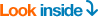 It Takes 10 Hands to Score a Basket:
Rules to Lead By
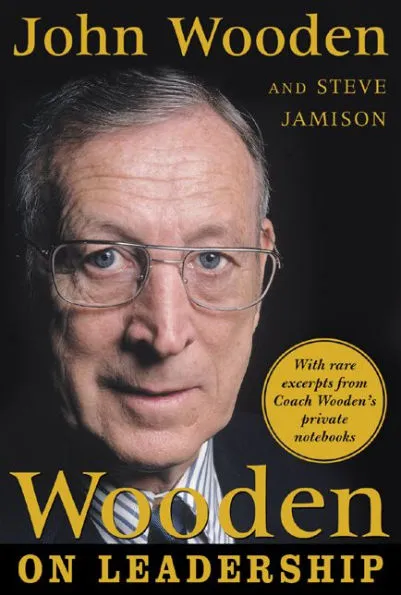 The star of the team is the team.

Insist that members of your team share the “ball –
information, ideas, and more.

Go out of your way to praise those “quiet” performers who make things happen.

Seek players who will make the best team rather than the best players.

Wooden on Leadership, pps. 130-131
[Speaker Notes: Script: Tier I, II, III
Facilitator:
For us to demonstrate our belief around “life-long learning” it is important to explore resources that can challenge and expand our thinking. I would love for us to be able to read his entire book, Wooden on Leadership, but today we are going to take a look at some of Coach Wooden’s Rules to Lead By. Take a moment to think about which one resonates with you and why. I’m not going to ask you to share but I want you to keep that “rule” in the back of your mind while we discuss all four.
Discussion Points: Please form small groups of three to discuss one or more of the following (facilitators choice). You may use the Leadership Academy brochure to help participants remember our philosophies and values (available in resource folder).
101 – As a group come to consensus on which “rule” is most important and why? 
201 – Discuss the meaning of each rule? How can it be applied to your job in CUSD? Explain your thinking.
301 – Each of Coach Wooden’s rules aligns with one of CUSD philosophy’s or values. Choose one of the “rules” and explain which philosophy or value it aligns with and explain how.
Possible answers. Any answer is acceptable if it is logical, and they can explain their reasoning.
The star of the team – 3 levels of competition, wolfpack
Share the ball – 3 levels of competition, its amazing what people can accomplish when no one cares who gets the credit
Praise quiet performers – lead through relationships
Seek players – work hard with and for your team
As groups finish ask them to share one their answers.]
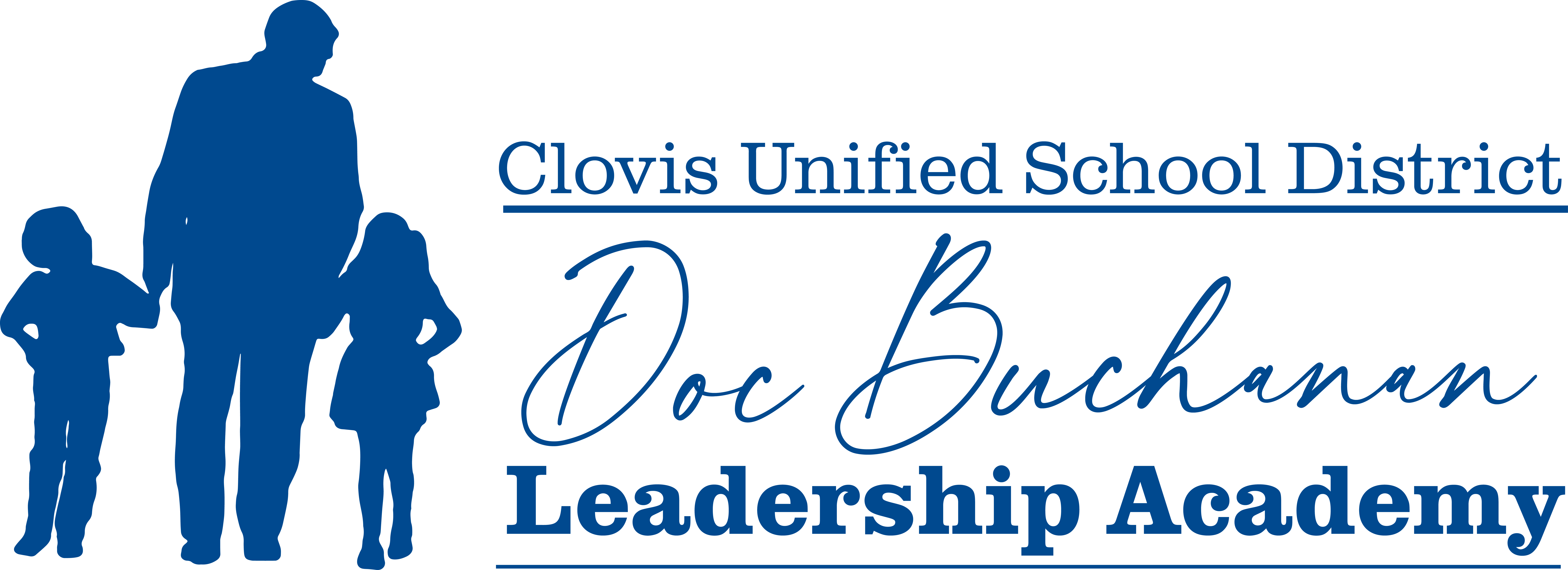 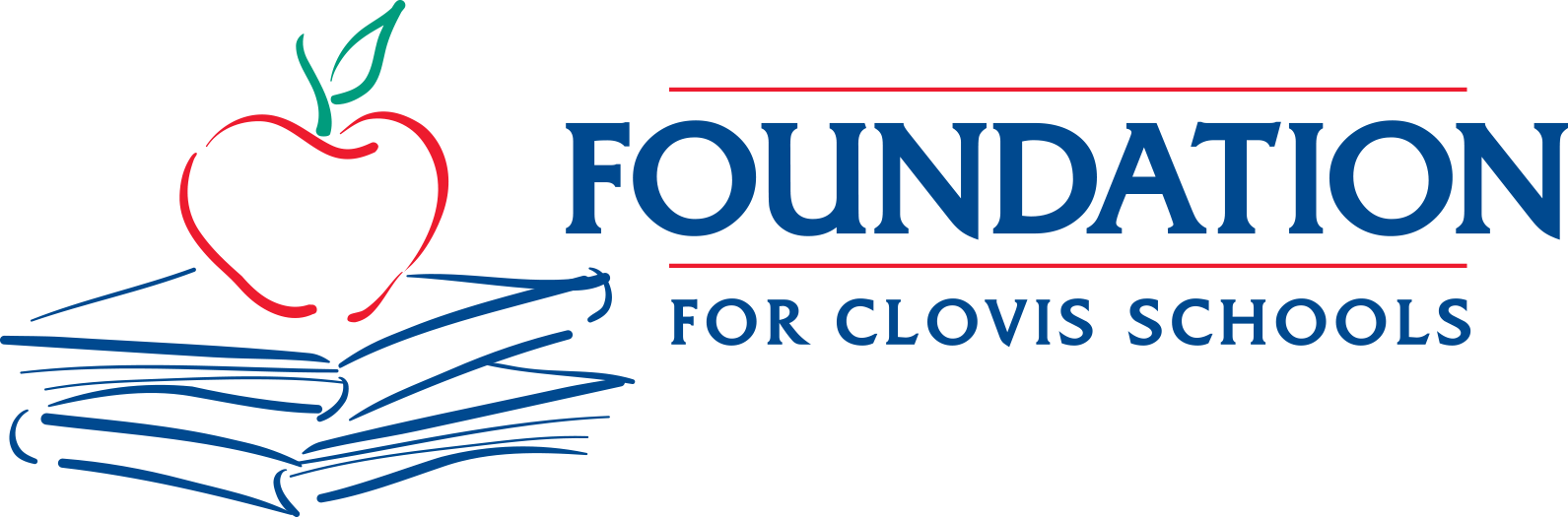